Eletricidade e Magnetismo I

Disciplina 4300270



Maria Cecília Salvadori
mcsalvadori@if.usp.br
Programa
(Jupiterweb)

1. Apresentação do curso - Histórico - Evidências experimentais da existência de cargas na matéria neutra e de sua quantização.
2. Materiais isolantes e condutores- Eletrização por atrito e indução
3. Lei de Coulumb - Campo elétrico.
4. Lei de Gauss
5. Energia potencial elétrica e diferença de potencial- Superfícies Equipotenciais
6. Corrente elétrica – modelo microscópico – resistência. Discussão qualitativa sobre esquema de bandas, para condutores, isolantes e semicondutores .
7. Campo magnético - imãs permanentes e campo magnético da Terra. Discussão qualitativa sobre momento de dipolo magnético atômico.
8. Fluxo do campo magnético e Lei de Gauss para o campo magnético
9. Campo magnético produzido por correntes - Força entre fios c/ correntes.
10. Força magnética sobre uma carga em movimento, discussão de razão carga/massa (e/m), experimentos de J.J. Thonson (raios catódicos) e experimento de Millikan – Espectromêtro de massa.
11. Relação entre eletricidade e magnetismo – Lei de Biot-Savart - Lei de Ampère
12. Indução elétrica- experimento de Faraday - Lei de Lenz- Indutância e indutância mútua
13. Solenóides - Energia magnética.
14. Síntese do Eletromagnetismo – Equações de Maxwell
Bibliografia

Física vol 2- P. A. Tipler, Gene Mosca, LTC
6ª edição


Outros livros

Física, Eletricidade Magnetismo e Ótica, R.A. Serway, 3a. edição, LTC(1996).

Eletromagnetismo, Alaor Chaves – LTC

Fundamentos de Física – vol. 3, David Halliday, Robert Resnick, Jearl Walker 4a. edição.

The Feynman Lectures on Physics, R. Feynman and R. Leighton
Capítulo 21 do Tipler (6ª  edição)
﻿Distribuições Discretas de Cargas
 
21-1 Carga elétrica
(a) Bastão de ebonite (borracha vulcanizada) atritado com pelica.
(b) Bastão de vidro atritado com tecido de seda.
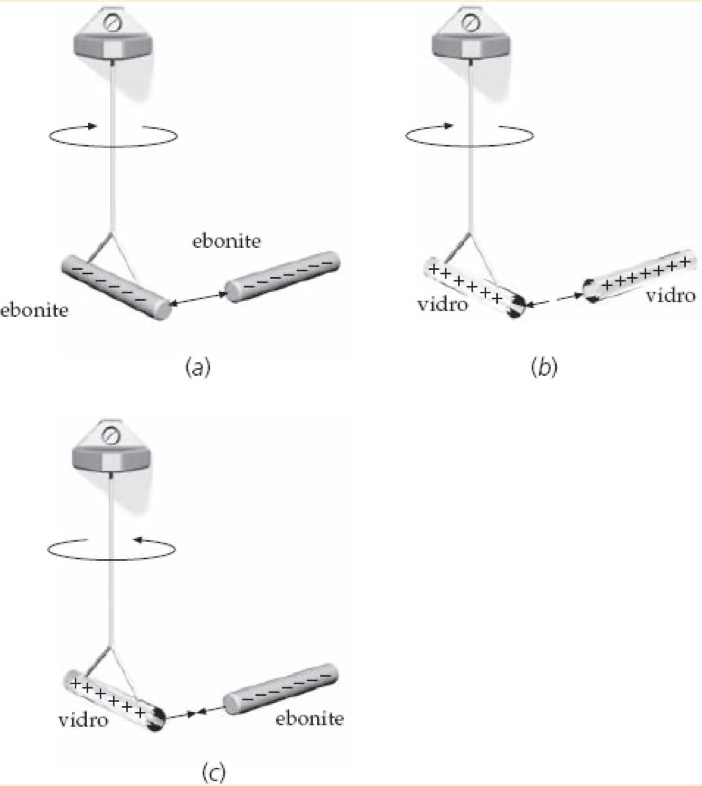 ﻿Benjamin Franklin propôs um modelo para explicar estas observações, de acordo com o qual cada objeto possui uma quantidade normal de eletricidade que pode ser transferida de um objeto para outro quando ambos estejam em contato íntimo. Assim, um dos objetos teria um excesso de cargas e o outro objeto teria uma deficiência de cargas.
Quantização da carga 
- A matéria é constituída por átomos que são eletricamente neutros. 
- Cada átomo tem um núcleo que é constituído por prótons (positivos ) e nêutrons (neutros). 
- O número de prótons que um átomo tem é o número atômico Z daquele elemento. 
- Em torno do núcleo há um número Z de elétrons carregados negativamente, deixando o átomo com carga resultante nula. 
- A carga do próton e do elétron são exatamente iguais em magnitude e é uma propriedade intrínseca da partícula.
- Essa carga e é chamada de unidade fundamental de carga elétrica.
- Todas as cargas observáveis ocorrem em quantidades que são múltiplos inteiros da unidade fundamental de carga elétrica, ou seja, a carga elétrica é quantizada. 
- Qualquer carga Q observável na natureza pode ser escrita como Q = ± Ne , onde N é um inteiro.
- Para objetos comuns, entretanto, N é geralmente muito grande e a carga parece ser contínua.
Conservação de carga
 
- Quando objetos são atritados entre si, um fica com excesso de elétrons e o outro fica com falta de elétrons.
- A carga resultante dos dois objetos permanece constante; isto é, a carga elétrica é conservada.
- A lei da conservação da carga elétrica é uma das leis fundamentais da natureza. 
- A unidade de carga elétrica no SI é o coulomb, o qual é definido em termos da unidade de corrente elétrica, o ampère (A).
- O coulomb (C) é a quantidade de carga que flui através da seção transversal de um fio em um segundo quando a corrente no fio é um ampère. 
- A unidade fundamental de carga elétrica e é dad por
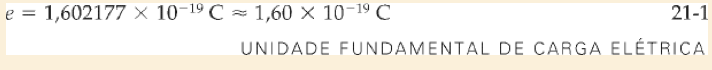 21-2 Condutor e isolante

Em muitos materiais, como o cobre e outros metais, alguns dos elétrons são livres para se moverem por todo o material. Tais materiais são chamados de condutores. 

Em outros materiais, como a madeira e o vidro, todos os elétrons são ligados aos átomos do material e nenhum pode se mover livremente. Estes materiais são chamados de isolantes.
Condutor

Em um único átomo de cobre, 29 elétrons estão ligados ao núcleo por atração eletrostática entre os elétrons e o núcleo. 
Os elétrons mais externos são mais fracamente ligados ao núcleo que os elétrons mais internos. 

Quando um grande número de átomos de cobre é combinado para formar um bloco de cobre metálico, 
a intensidade das atrações dos elétrons ao núcleo de um átomo é reduzida devido às interações com os elétrons e núcleos dos átomos da vizinhança. 
Um ou mais elétrons em cada átomo não permanece mais ligado ao átomo e torna-se livre para se mover por todo o bloco de metal.
Condutor

O número destes elétrons livres depende no metal em particular, mas é tipicamente um por átomo. 

Um átomo que tem um elétron removido ou adicionado, produzindo uma carga resultante para o átomo e é chamado de íon.
 
No cobre metálico, os íons de cobre estão dispostos em um arranjo regular denominado rede cristalina.

Um condutor é neutro se, para cada íon da rede que possui uma carga positiva +e , existe um elétron livre com carga negativa −e .
 
A carga resultante do condutor pode mudar 
adicionando-se ou removendo-se elétrons.
Carga por indução

A conservação da carga pode ser ilustrada através de um método simples de carregamento de um condutor, denominado 
carga por indução 




Um condutor que tenha cargas iguais em módulo e de sinais contrários separadas encontra-se polarizado. 

As esferas separadas, antes que o bastão ser removido, permanecerão com quantidades iguais de cargas opostas
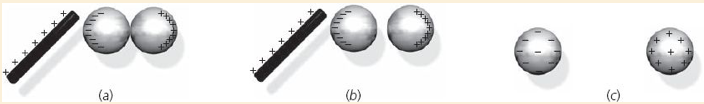 Para muitas situações, a própria Terra pode ser considerada como um condutor infinitamente grande que tem um suprimento infinito de partículas carregadas. Se um condutor está conectado eletricamente à Terra, dizemos que ele está aterrado.
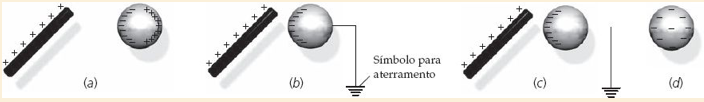 Como se faz, tecnicamente, um aterramento:
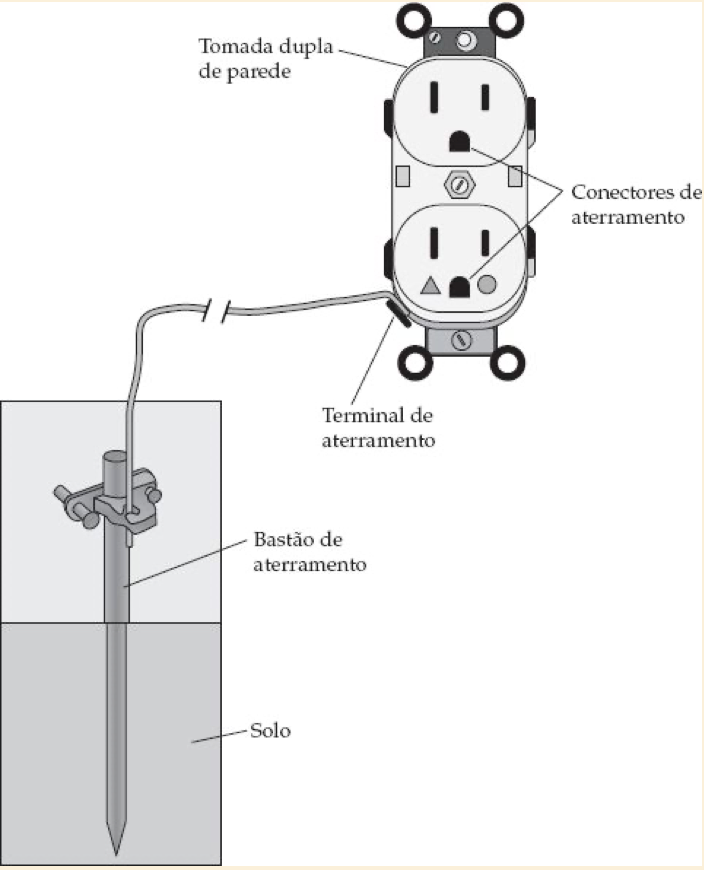 Os conectores de aterramento, mostrados na figura, são conectados a um bastão metálico com 2,4 m de comprimento através de um fio de cobre. O bastão de aterramento deve ser enterrado no solo.
21-3 Lei de Coulomb

A intensidade da força elétrica exercida por uma 
carga puntiforme q1 sobre outra carga puntiforme q2 
que se encontra a uma distância r é dada por 






onde k é uma constante positiva determinada experimentalmente, denominada constante de Coulomb, que tem o valor
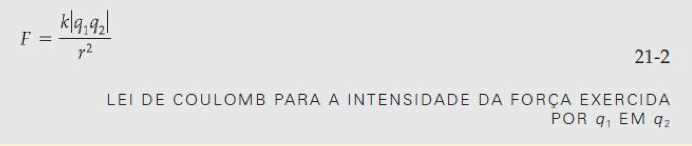 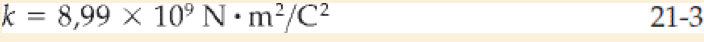 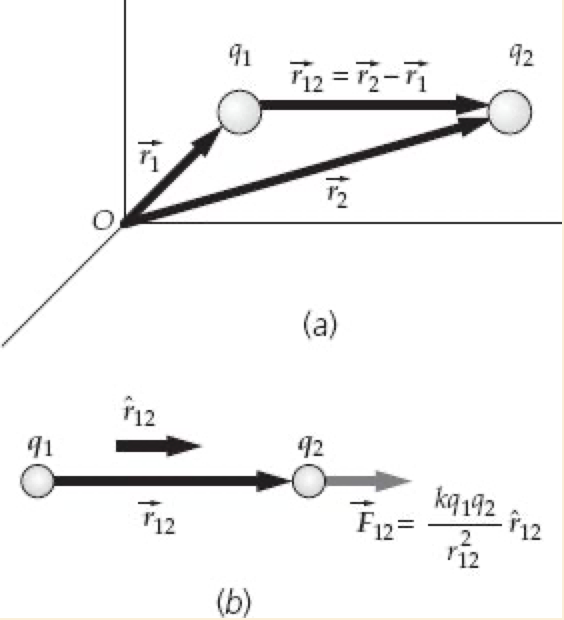 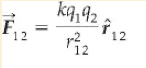 Observem a semelhança entre a lei de Coulomb e a 
lei de gravitação de Newton





Ambas são leis do inverso do quadrado da distância. 

Mas a força gravitacional entre duas partículas é proporcional às massas das partículas e é sempre atrativa. 

Enquanto a força elétrica é proporcional às cargas das partículas e é repulsiva se as cargas têm o mesmo sinal e 
atrativa se elas têm sinais opostos.
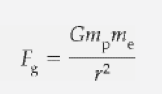 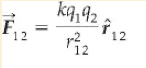 Força exercida por um sistema de cargas
 
Nesse caso, cada carga exerce uma força, dada pela lei de Coulomb 
 
 

em cada uma das outras cargas. 
 
A força resultante em qualquer das cargas é a soma vetorial das forças individuais exercidas na carga 
por todas as outras cargas do sistema. 
 
Este resultado é consequência do 
princípio da superposição de forças.
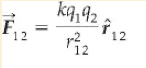 Os exemplos e problemas com que estamos lidando, consideram sempre as cargas estacionárias.

Para isso, além das forças elétricas, devem ser exercidas forças sobre as cargas para que a resultante das forças seja zero, em cada carga. 
 
Em todos os exemplos e problemas que se seguirem, 
envolvendo cargas estáticas, consideraremos que estas forças existem e que todas as cargas permanecem estacionárias.
Exemplo 21-5
Consideremos o sistema de cargas dada na figura
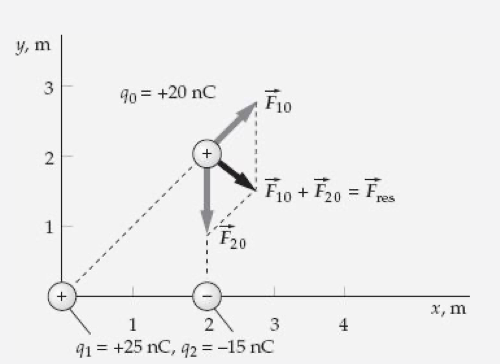 Determinemos a intensidade, a direção e o sentido da força elétrica resultante em q0.
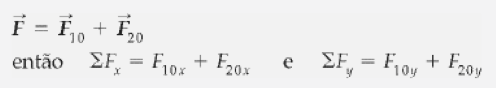 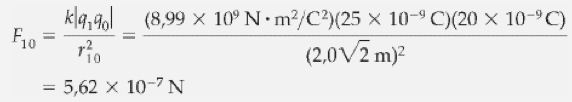 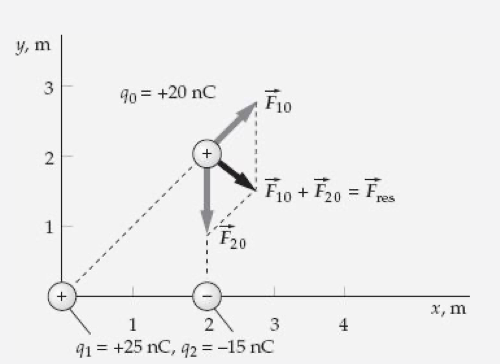 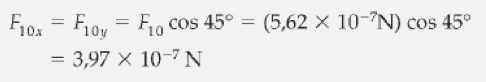 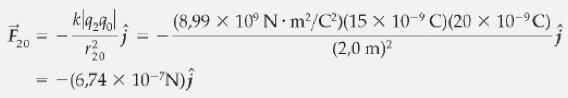 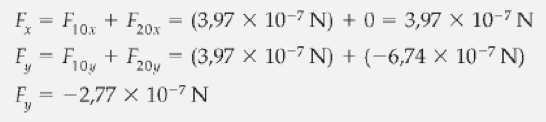 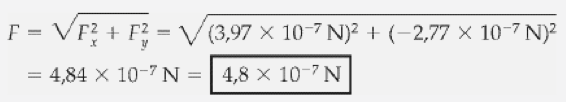 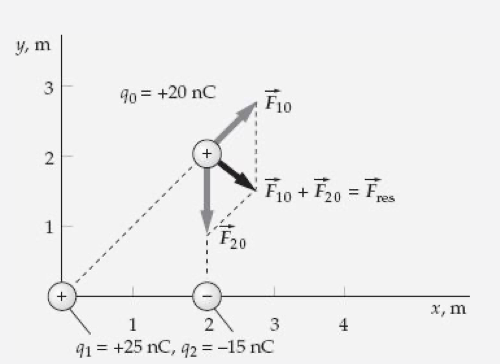 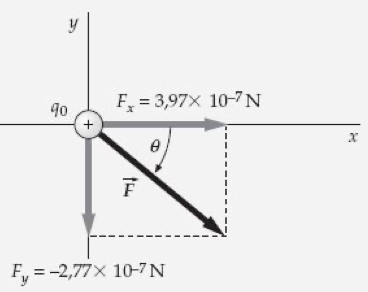 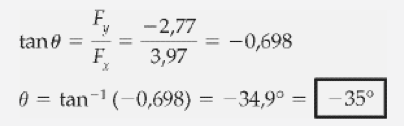 Exercícios do Capítulo 21 do Tipler

Objetos são compostos de átomos os quais consistem em partículas carregadas (prótons e elétrons); entretanto, raramente observamos os efeitos da força eletrostática. Explique por que não observamos estes efeitos.
Exercícios do Capítulo 21 do Tipler

Objetos são compostos de átomos os quais consistem em partículas carregadas (prótons e elétrons); entretanto, raramente observamos os efeitos da força eletrostática. Explique por que não observamos estes efeitos.
Solução

A carga líquida em objetos macroscópicos é sempre muito próxima de zero. 
Portanto, a força eletrostática é praticamente nula.
Exercícios do Capítulo 21 do Tipler

(2) Um átomo de carbono pode se tornar um íon de carbono se for removido um ou mais de seus elétrons durante um processo chamado de ionização. Qual é a carga resultante de um átomo de carbono do qual foram removidos dois de seus elétrons? 
( a ) +e , ( b ) −e , ( c ) +2e , ( d ) −2e.
Exercícios do Capítulo 21 do Tipler

(2) Um átomo de carbono pode se tornar um íon de carbono se for removido um ou mais de seus elétrons durante um processo chamado de ionização. Qual é a carga resultante de um átomo de carbono do qual foram removidos dois de seus elétrons? 
( a ) + e , ( b ) − e , ( c ) +2 e , ( d ) −2 e .
Solução: (c)
Exercícios do Capítulo 21 do Tipler

(4) Você tem um bastão isolante positivamente carregado e duas esferas metálicas em suportes isolantes. 
Forneça instruções passo a passo para descrever como o bastão pode ser usado para dar a uma das esferas 
( a ) uma carga negativa e ( b ) uma carga positiva.
Exercícios do Capítulo 21 do Tipler

(4) Você tem um bastão isolante positivamente carregado e duas esferas metálicas em suportes isolantes. 
Forneça instruções passo a passo para descrever como o bastão pode ser usado para dar a uma das esferas 
( a ) uma carga negativa e ( b ) uma carga positiva.
Solução

(a) Conecte a esfera de metal ao aterramento; aproxime a haste isolante da esfera de metal e desconecte a esfera do solo; em seguida, remova a haste isolante. A esfera será carregada negativamente.




(b) Colocar a haste isolante em contato com a esfera de metal; parte da carga positiva da haste será transferida para a esfera de metal.
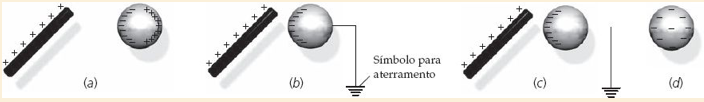 Exercícios do Capítulo 21 do Tipler

(6) Uma esfera metálica está carregada positivamente. 
É possível a esfera atrair eletricamente outra bola carregada positivamente? 
Explique sua resposta.
Exercícios do Capítulo 21 do Tipler

(6) Uma esfera metálica está carregada positivamente. 
É possível a esfera atrair eletricamente outra bola carregada positivamente? 
Explique sua resposta.
Solução

Sim. 
Como uma esfera de metal é um condutor, a proximidade de uma bola carregada positivamente (não necessariamente um condutor), irá induzir uma redistribuição de cargas na esfera de metal, de forma que sua superfície mais próxima da bola carregada positivamente, torne-se carregada negativamente. Como as cargas negativas na esfera de metal estão mais próximas da bola com carga positiva a força resultante será atrativa.
Exercícios do Capítulo 21 do Tipler

(8) Duas cargas puntiformes positivas iguais estão fixas, uma em 
x = 0 e a outra em x = 1 m, no eixo x . 
Uma terceira carga puntiforme positiva é colocada em uma posição de equilíbrio. 
(a) Onde é esta posição de equilíbrio? 
(b) Esta posição de equilíbrio é estável se o movimento da terceira partícula está restrito ao eixo x ?
 (c) O que aconteceria se o movimento dela estivesse restrito à direção paralela ao eixo y ? 
Explique sua resposta.
Exercícios do Capítulo 21 do Tipler

(8) Duas cargas puntiformes positivas iguais estão fixas, uma em 
x = 0 e a outra em x = 1 m, no eixo x . 
Uma terceira carga puntiforme positiva é colocada em uma posição de equilíbrio. 
(a) Onde é esta posição de equilíbrio? 
(b) Esta posição de equilíbrio é estável se o movimento da terceira partícula está restrito ao eixo x?
 (c) O que aconteceria se o movimento dela estivesse restrito à direção paralela ao eixo y ? 
Explique sua resposta.
Solução

(a) Uma terceira carga positiva pode ser colocada no meio do caminho entre as cargas positivas fixas. 
Este é o único local de equilíbrio.
Exercícios do Capítulo 21 do Tipler

(8) Duas cargas puntiformes positivas iguais estão fixas, uma em 
x = 0 e a outra em x = 1 m, no eixo x . 
Uma terceira carga puntiforme positiva é colocada em uma posição de equilíbrio. 
(a) Onde é esta posição de equilíbrio? 
(b) Esta posição de equilíbrio é estável se o movimento da terceira partícula está restrito ao eixo x?
 (c) O que aconteceria se o movimento dela estivesse restrito à direção paralela ao eixo y ? 
Explique sua resposta.
Solução
(b) Sim. A posição identificada em (a) é de equilíbrio estável. 
É estável na direção x porque, independentemente de você deslocar a terceira carga positiva para a direita ou para a esquerda, 
a força resultante atuando sobre ela 
a faz voltar para o ponto médio entre as duas cargas fixas.
Exercícios do Capítulo 21 do Tipler

(8) Duas cargas puntiformes positivas iguais estão fixas, uma em 
x = 0 e a outra em x = 1 m, no eixo x . 
Uma terceira carga puntiforme positiva é colocada em uma posição de equilíbrio. 
(a) Onde é esta posição de equilíbrio? 
(b) Esta posição de equilíbrio é estável se o movimento da terceira partícula está restrito ao eixo x?
 (c) O que aconteceria se o movimento dela estivesse restrito à direção paralela ao eixo y ? 
Explique sua resposta.
Solução
(c) Se a terceira carga positiva é deslocada na direção y, a força resultante atuando sobre ela 
tenderia a acelerar a carga para longe das outras duas. 
Dessa forma, a posição intermediária entre as cargas fixas positivas é de equilíbrio instável na direção y.
Exercícios do Capítulo 21 do Tipler

(26) Uma carga puntiforme q1 = 4,0 μC está na origem 
e uma carga puntiforme q2 = 6,0 μC está no eixo x em x = 3,0 m.
(a) Determine a força que a carga q1 exerce sobre a carga q2.
(b) Determine a força que a carga q2 exerce sobre a carga q1.
(c) Como as respostas das partes (a) e (b) seriam alteradas se 
q2 fosse igual a −6,0 μC?
Exercícios do Capítulo 21 do Tipler

(26) Uma carga puntiforme q1 = 4,0 μC está na origem 
e uma carga puntiforme q2 = 6,0 μC está no eixo x em x = 3,0 m.
(a) Determine a força que a carga q1 exerce sobre a carga q2.
(b) Determine a força que a carga q2 exerce sobre a carga q1.
(c) Como as respostas das partes (a) e (b) seriam alteradas se 
q2 fosse igual a −6,0 μC?

Solução
(a) Usando a Lei de Coulomb
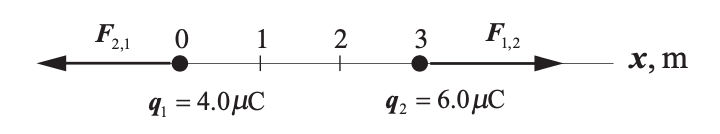 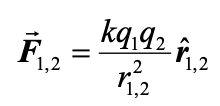 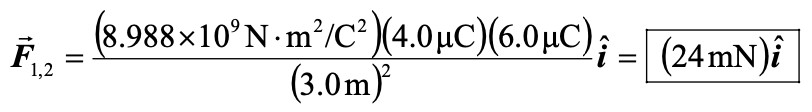 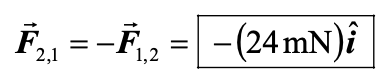 (b) Baseado na 3ª Lei de Newton
(c) Se q2 = −6,0 μC, a força entre as cargas seria atrativa e ambos os vetores de força são invertidos:
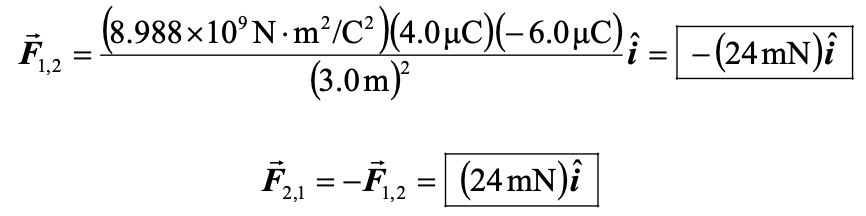